Mrs. Boshell’s Buzzworthy News
 February 10, 2025
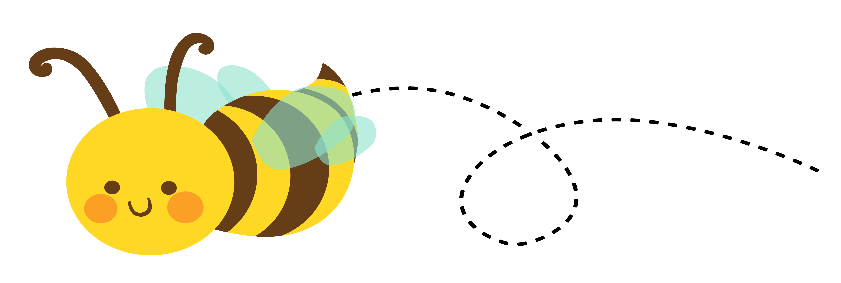 Hive Happenings
Spelling:  
Words with long u, homophones

Reading: 
Sequence, author’s purpose

Grammar: 
Collective nouns

Math:
 measuring in cm and meters, inches, feet

Social Studies/Science: 
U.S. Symbols

Leader in Me:
Developing relationships
Important dates
February 11th- 2nd grade parent workshop 8:30, 12:00, 5:30
February 12th- Lady Liberty field 
February 14th- Valentine party
February 14th- Valentine program 11:30
February 17th- no school
February 21st- Davis Theater field trip
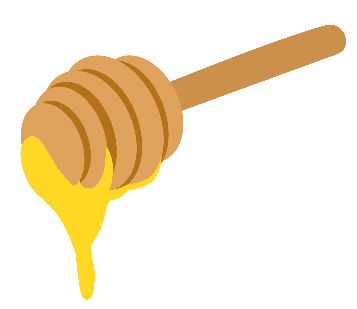 Sweet Reminders


Language Arts-
Thursday- 4.2 grammar test and minor grade.
Friday- 4.2 reading comprehension test, 4.2 spelling test
Math-	
-  Measuring in inches, cm, feet, meters-major grade
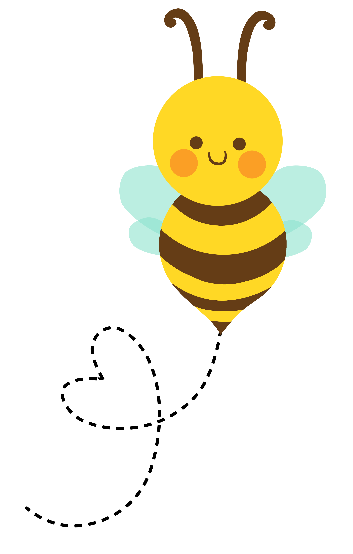 Busy Bee of the Week
No leader this week